品番:S2952
くるりんメジャースクウェア
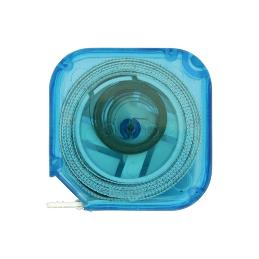 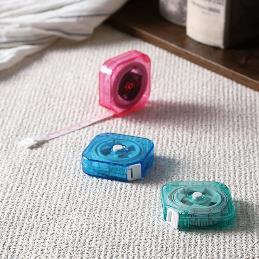 上代:\130(税込\143)
かわいいスケルトンボディーに
1.5m布製メジャーが“くるくる、くるくる”
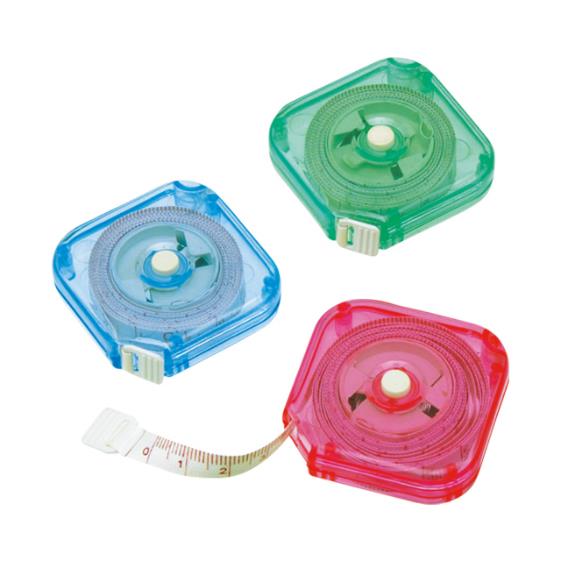 ■商品情報
グリーン
ブルー
ピンク
memo
■名入れ範囲
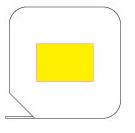 W30×H20mm